«Развитие речи»
занятия
для средней группы
Воспитатели:
Кузьмина С.А 
Чепченко Н.П
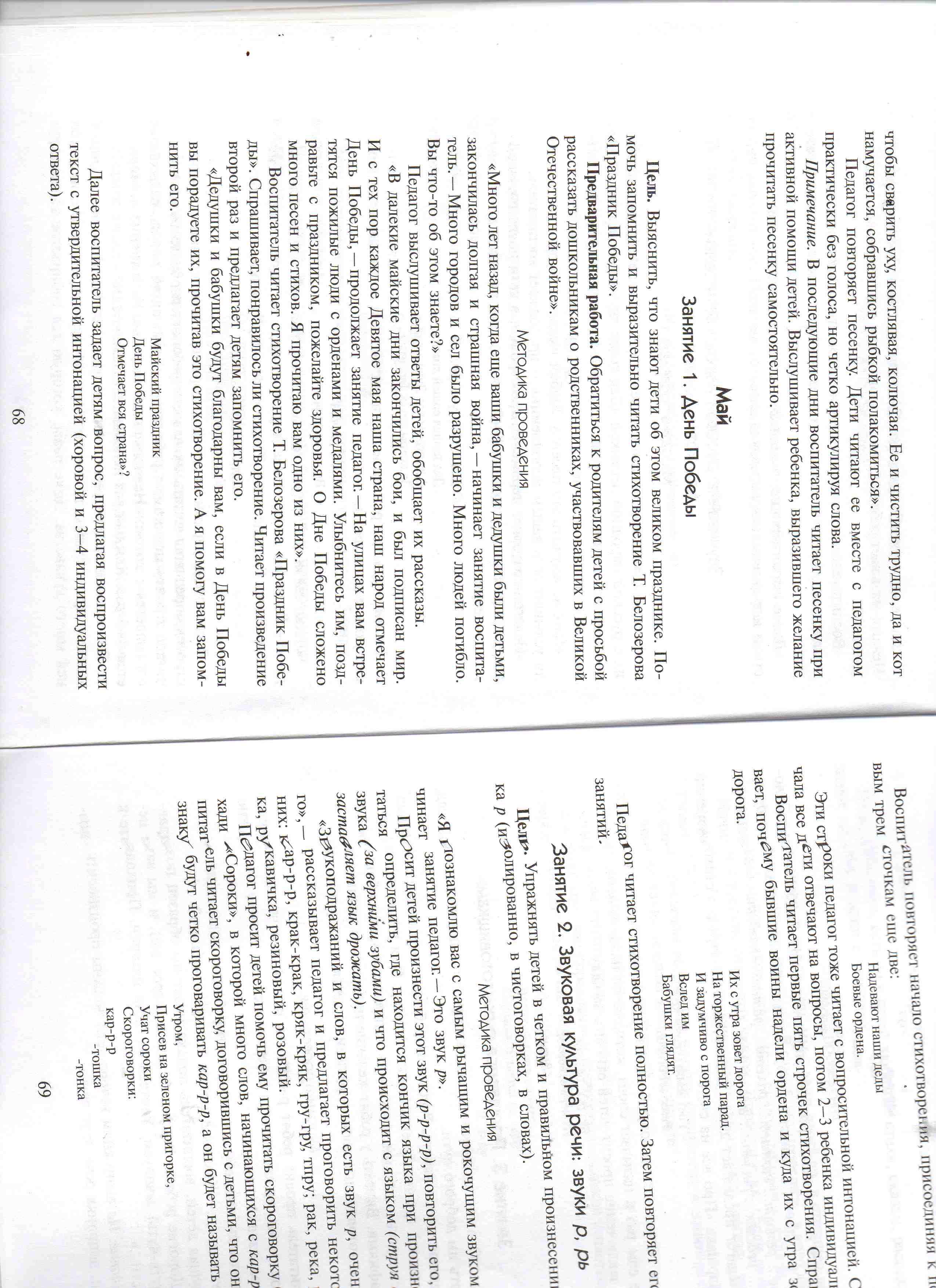 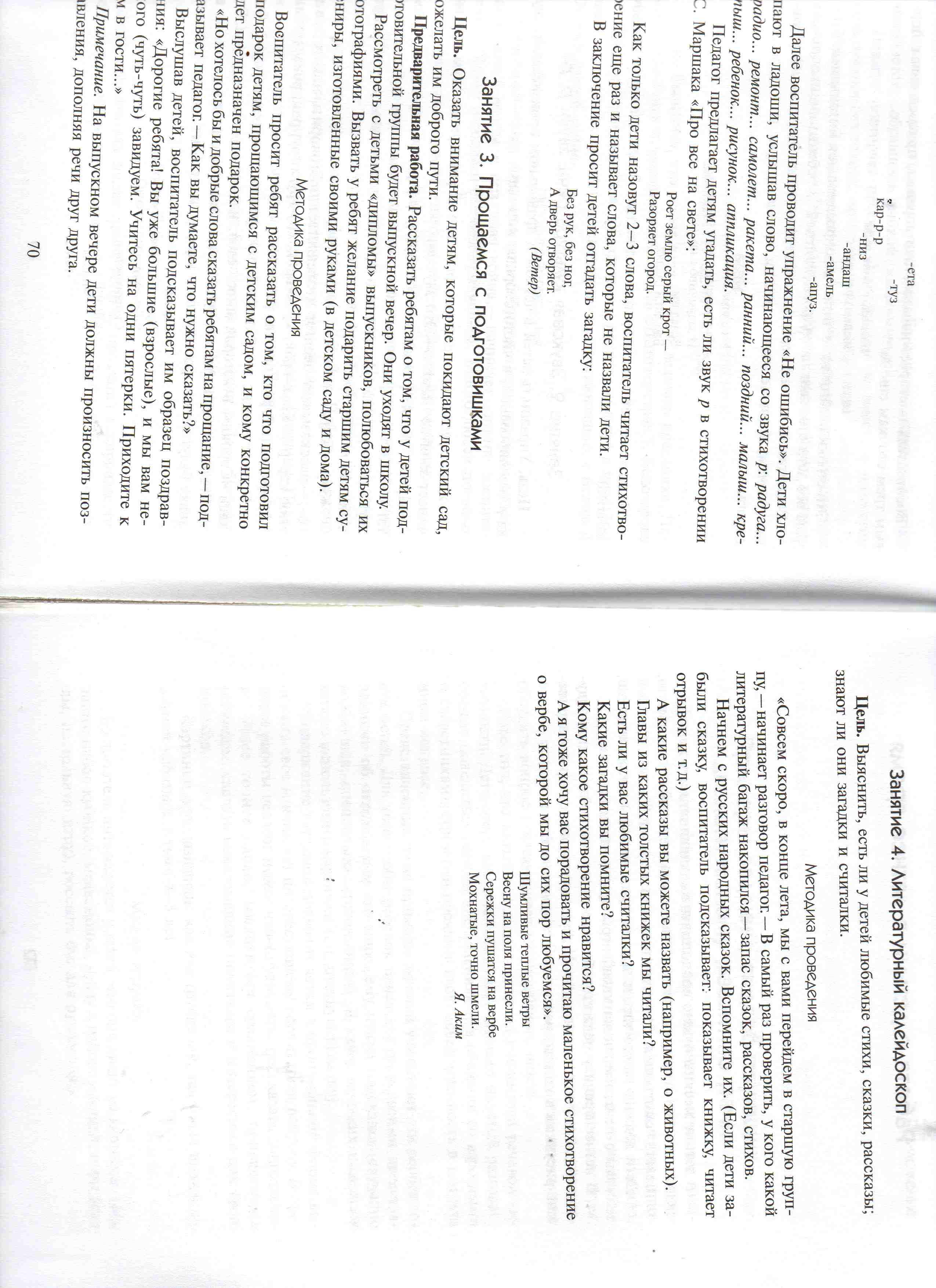 «Ознакомление с окружающем миром» занятия
для средней группы
Воспитатели:
Кузьмина С.А 
Чепченко Н.П.
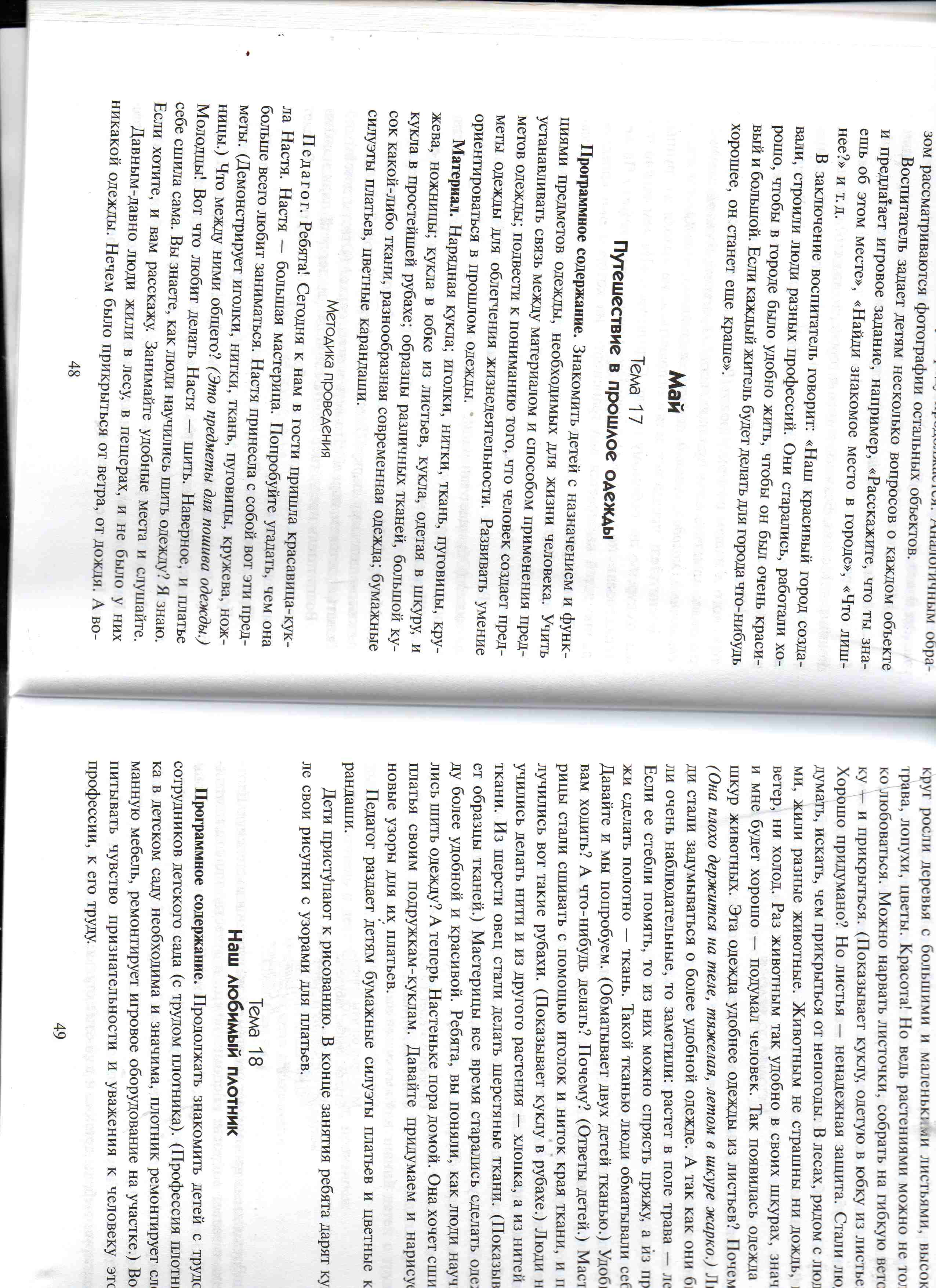 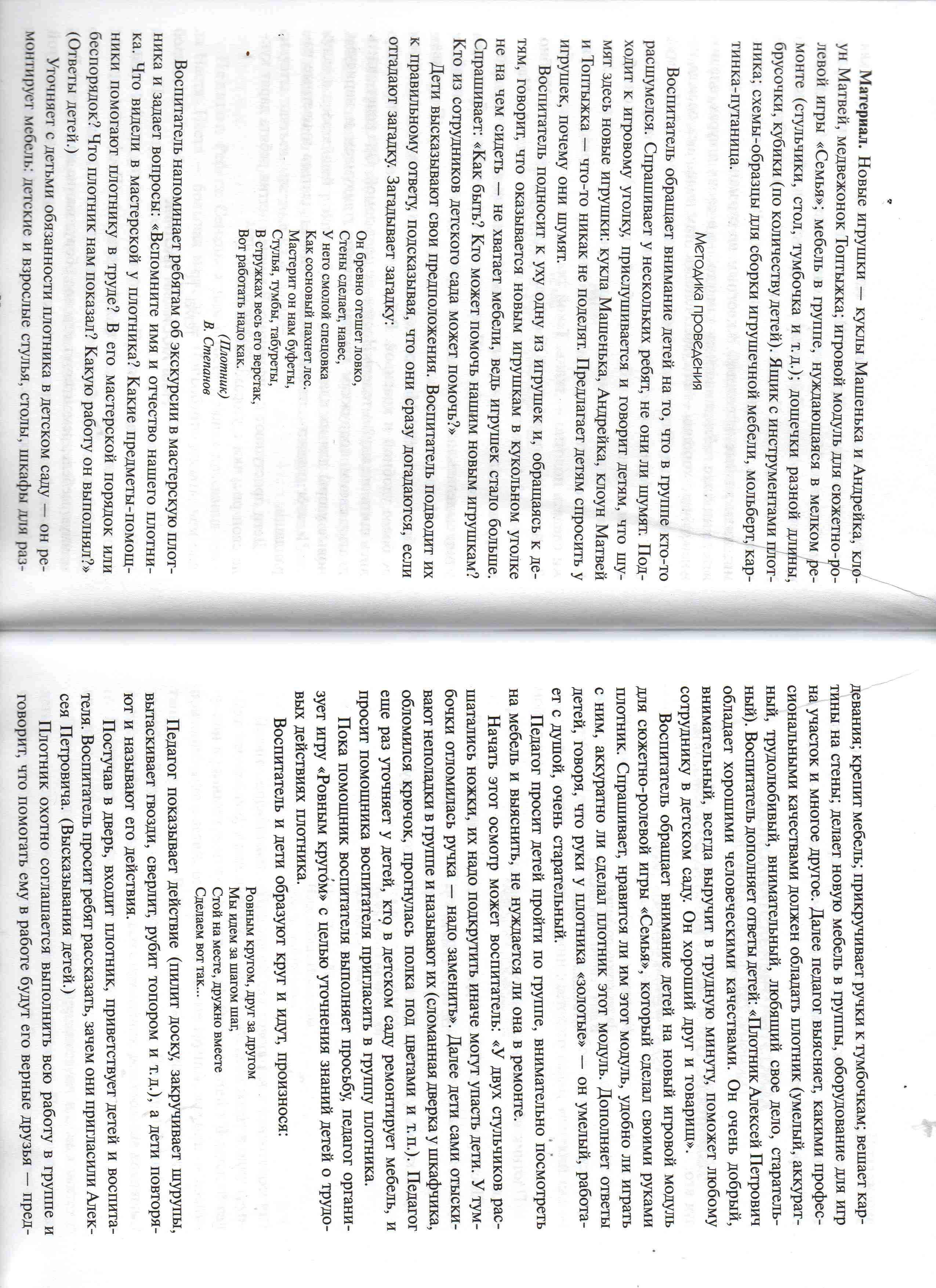 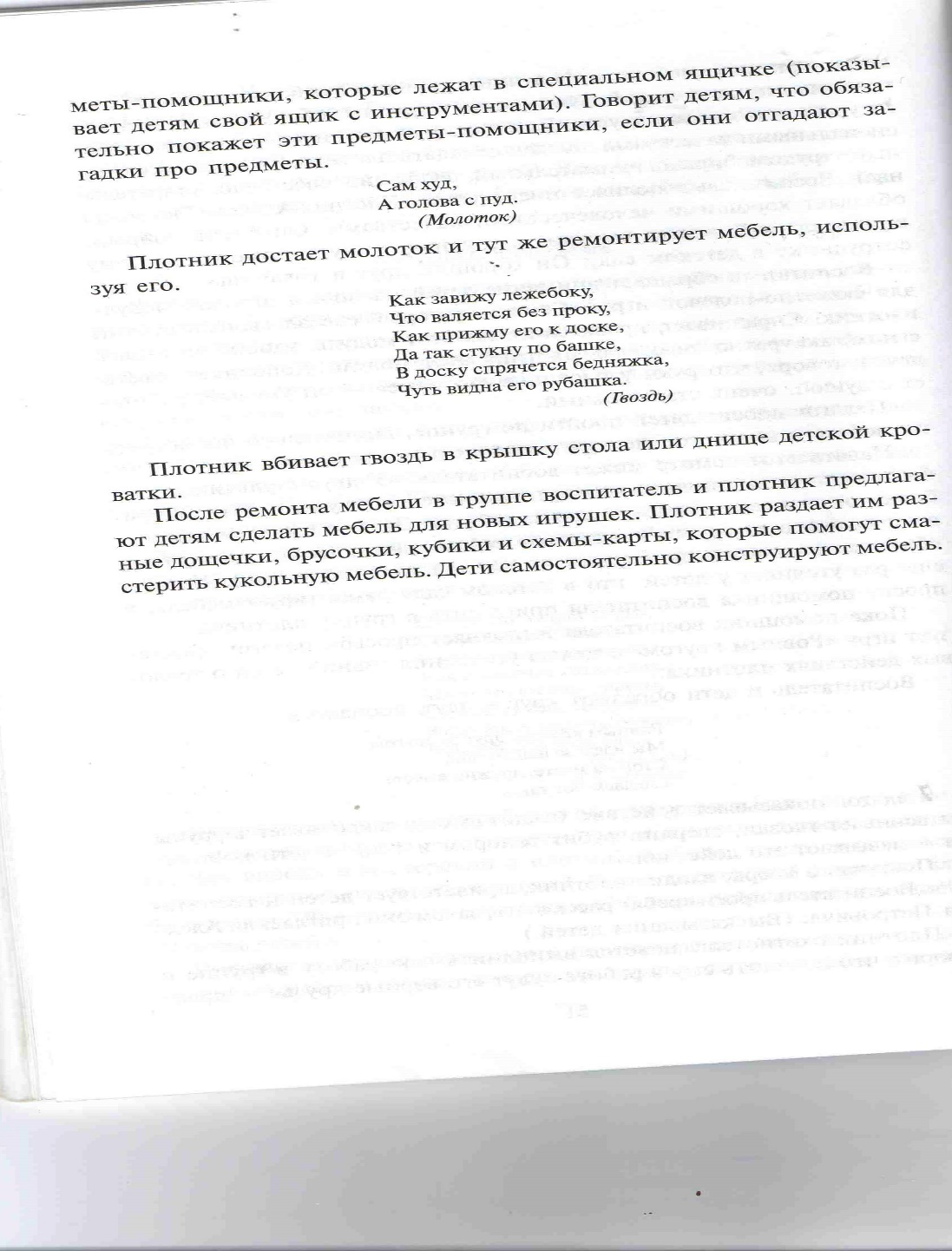 «Художественное творчество»
 занятия
для средней группы
Воспитатели:
Кузьмина С.А.
Чепченко Н.П
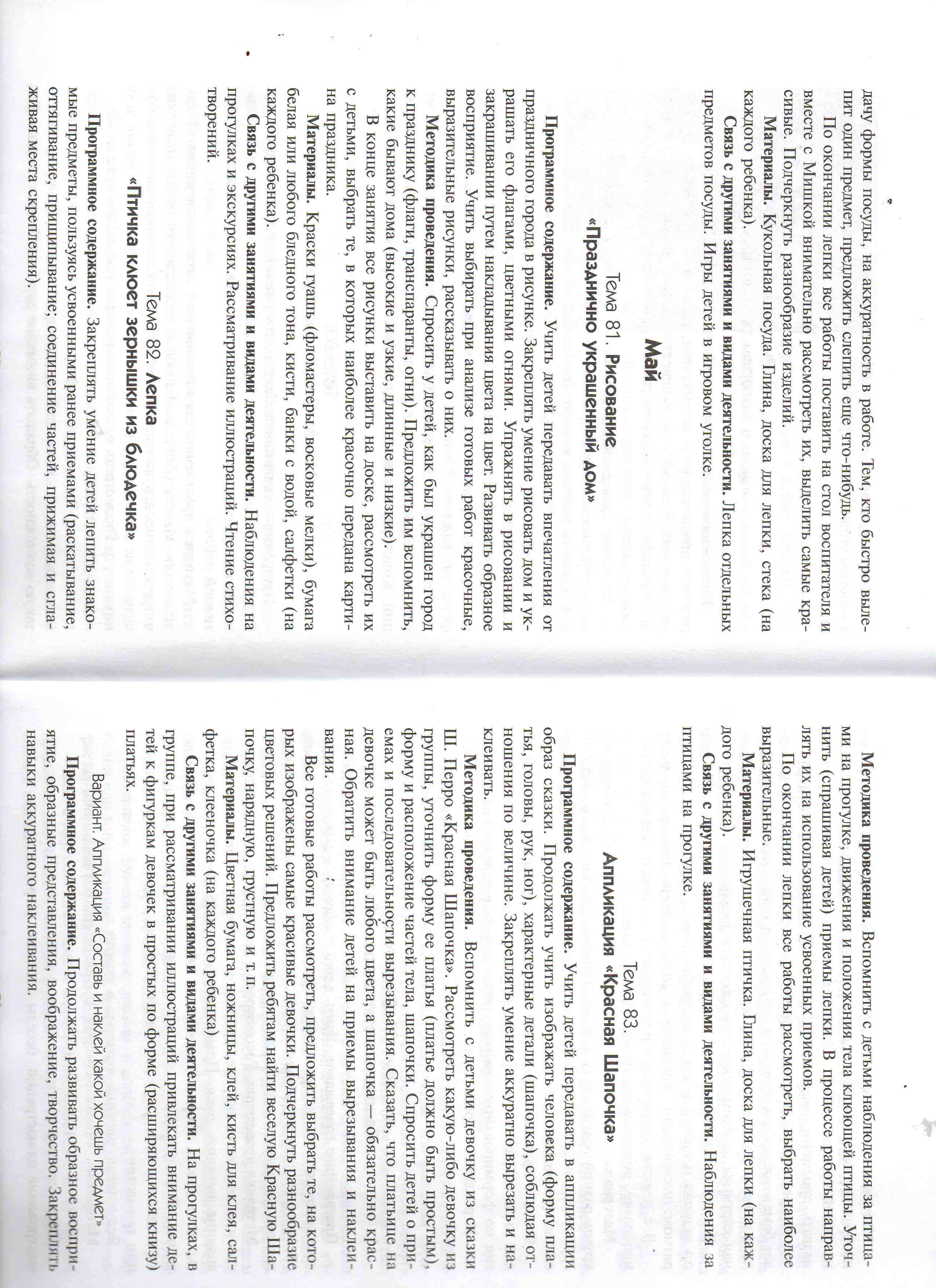 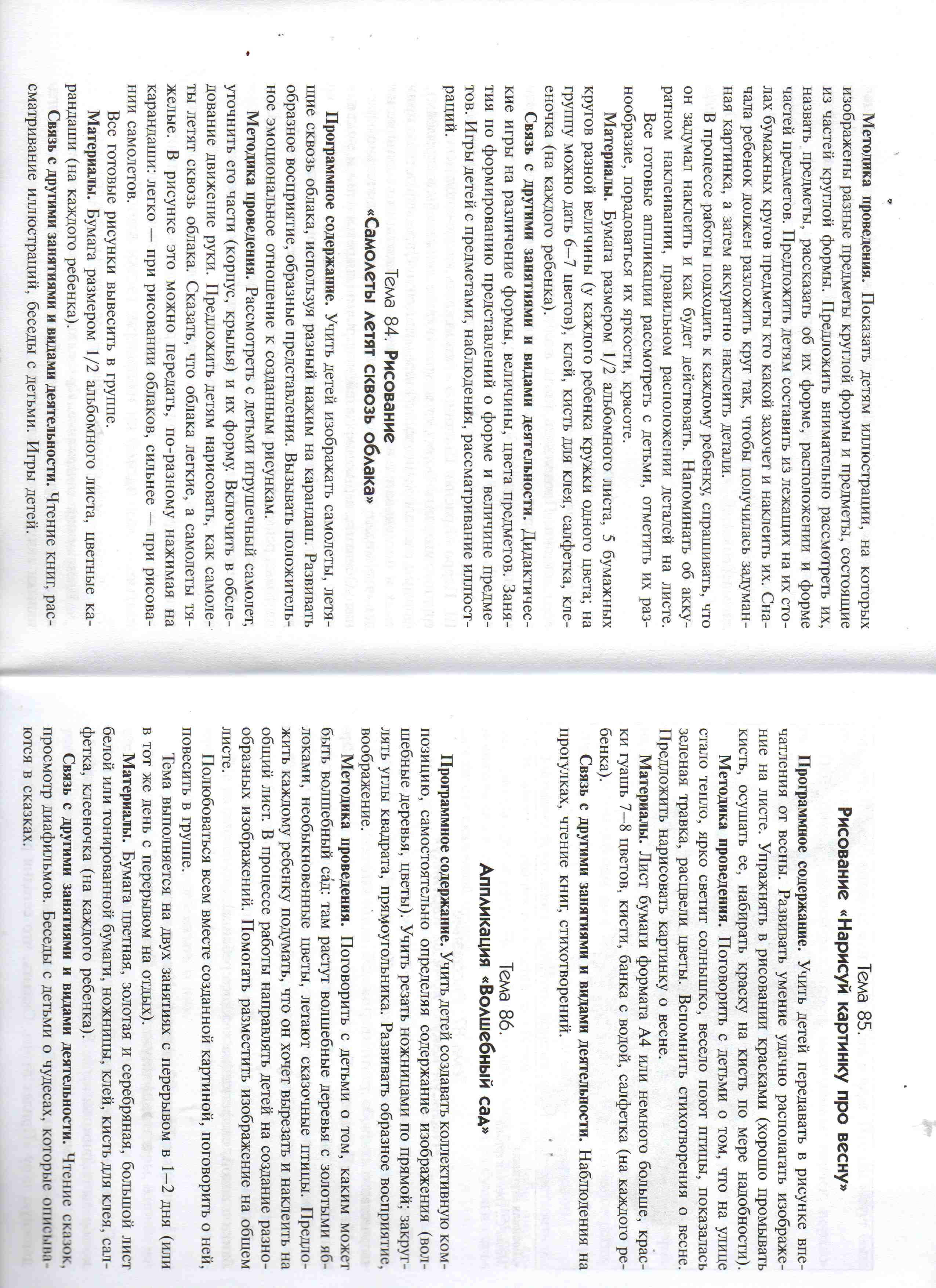 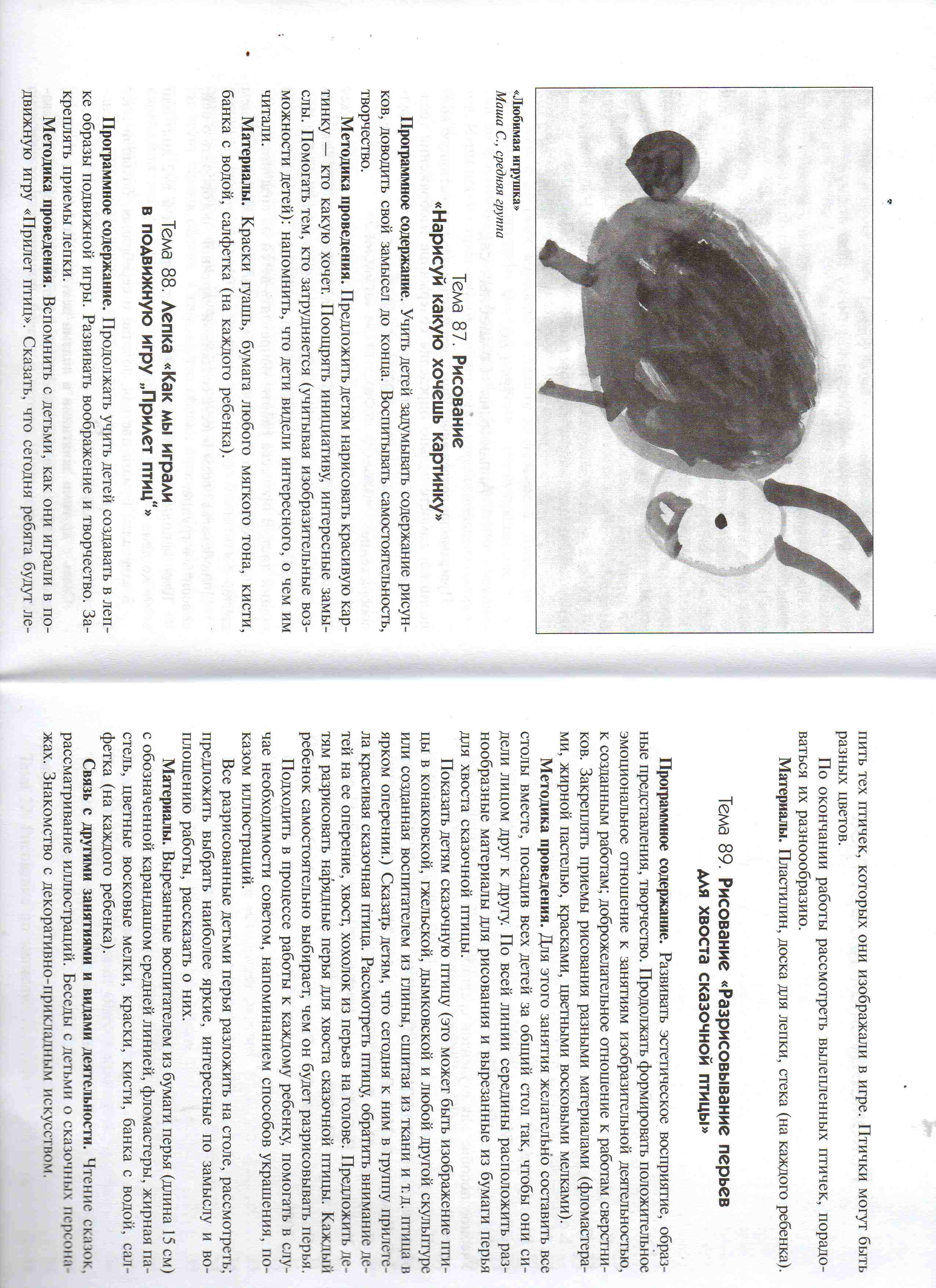 «Формирование элементарных математических представлений»
 занятия
для средней группы
Воспитатели:
Кузьмина С.А. Чепченко Н.П
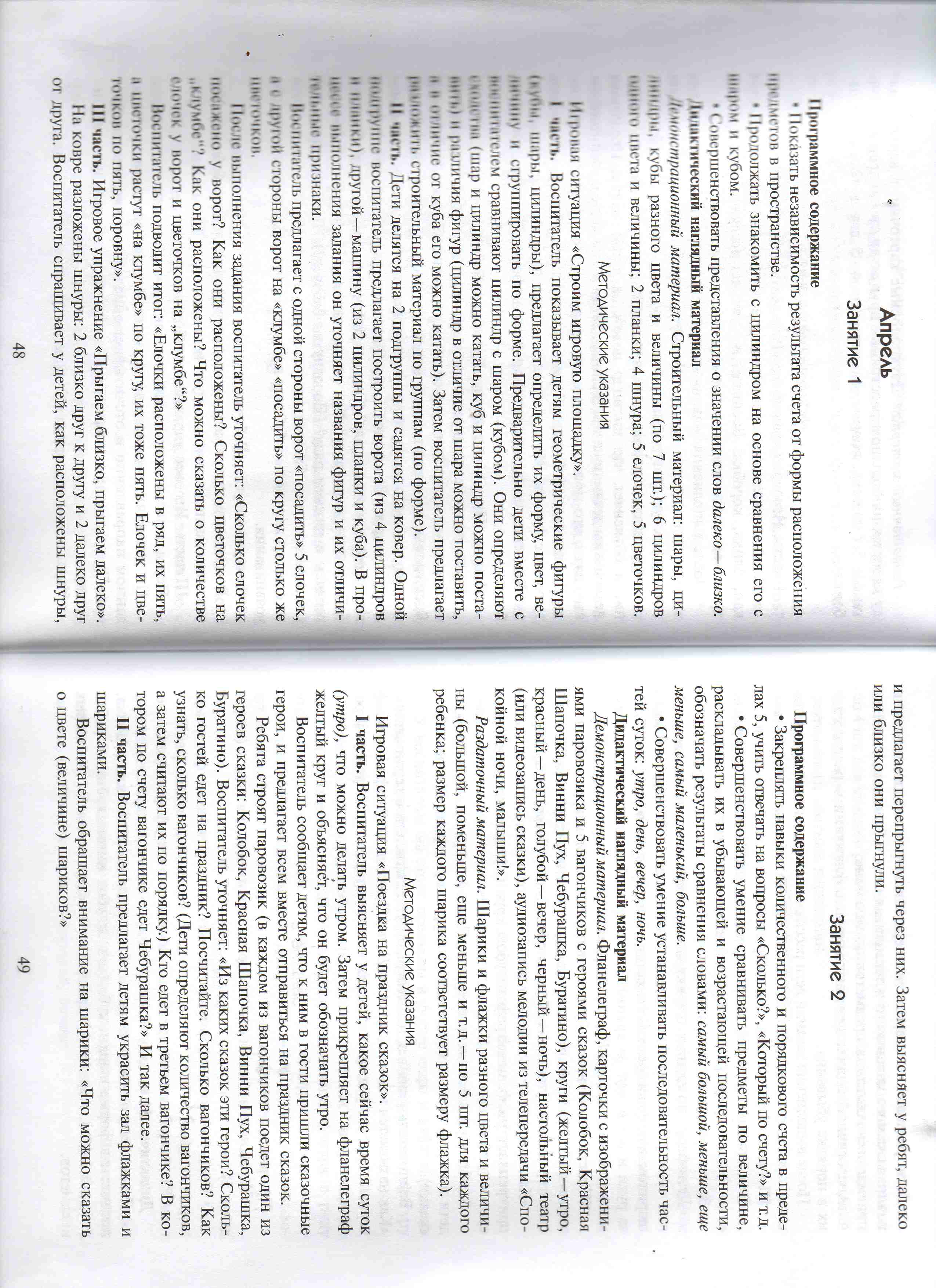 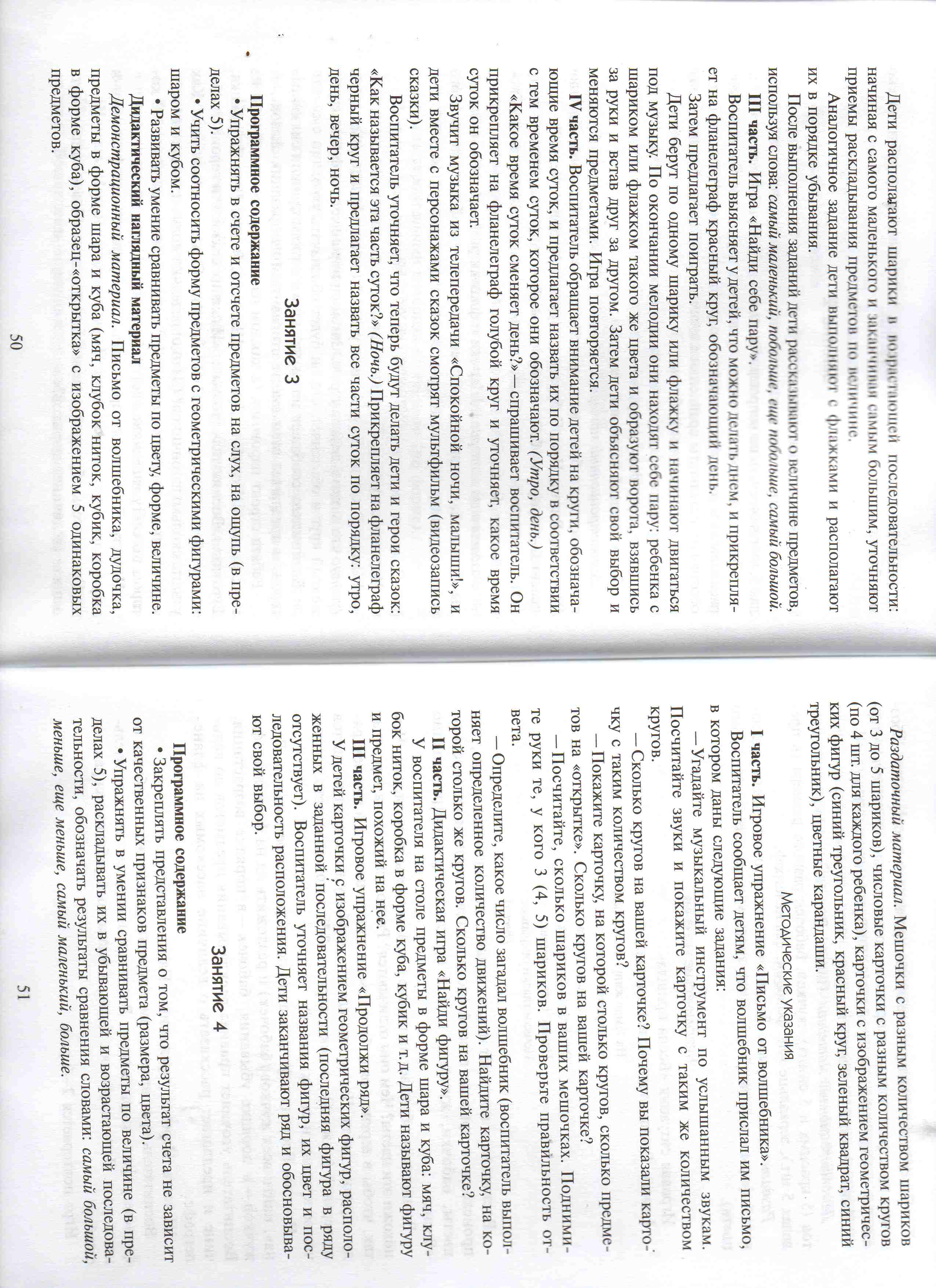 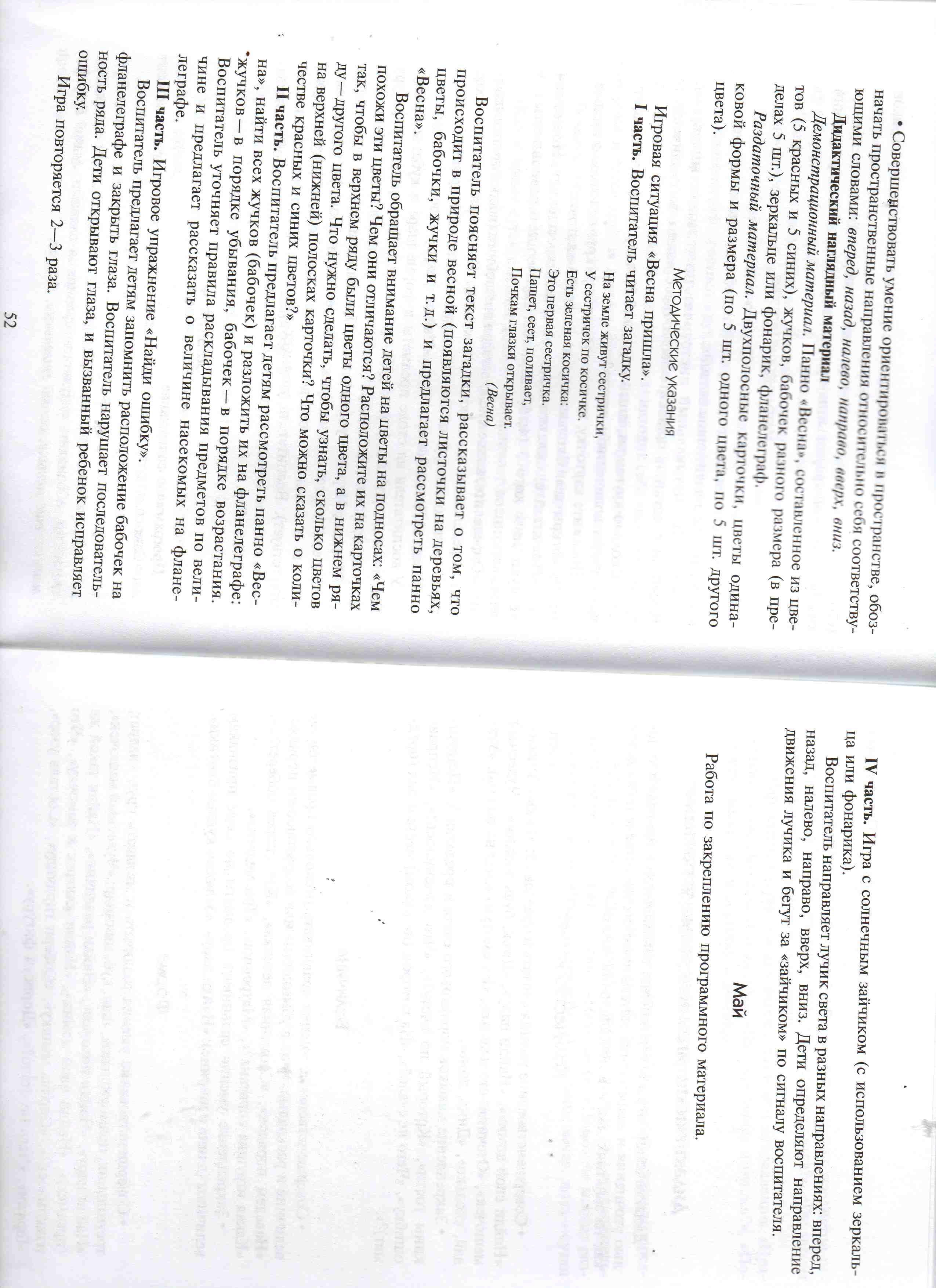